Автоматизация звука Л в связном тексте.
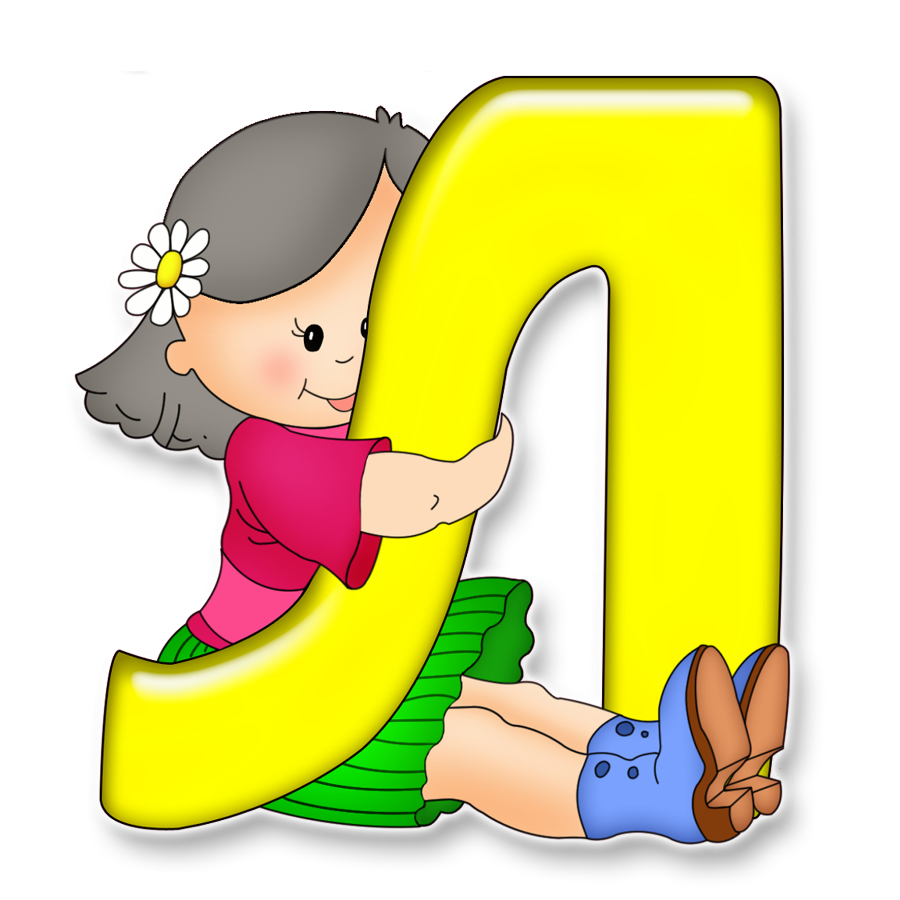 Рассказ «Кукла».
У Аллы была кукла.
Алла назвала куклу Милой. У куклы были светлые волосы и голубые глаза.
Алла взяла у мамы лоскутки.
Она сшила для Милы новое платье.
Ответь на вопросы.
Что было у Аллы?
Как Алла назвала куклу?
Какие у Милы были волосы и 
    глаза?
Что Алла взяла у мамы?
Что сшила Алла для куклы?
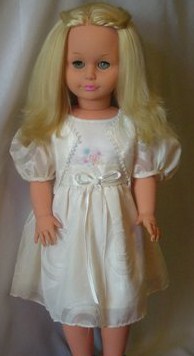 Перескажи рассказ с опорой на схему.
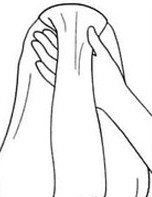 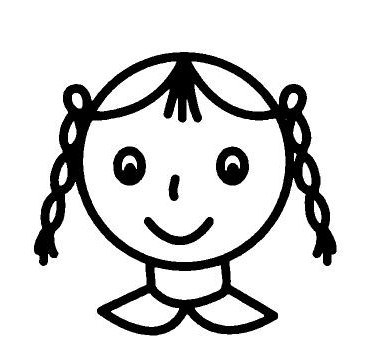 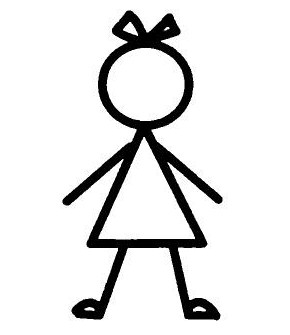 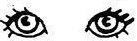 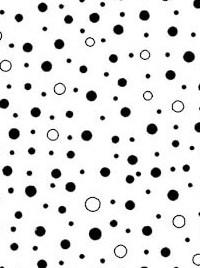 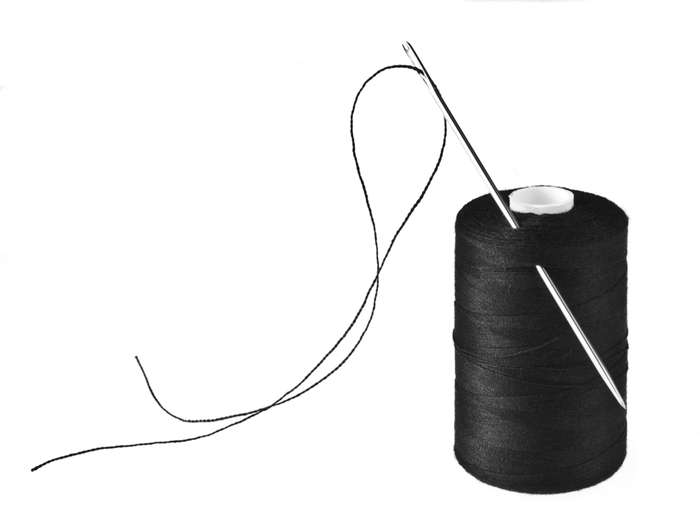 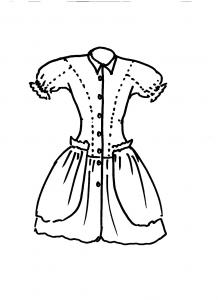